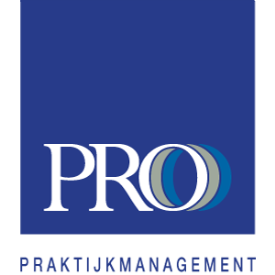 Declaratie
Module 2		 	                             Praktijkmanagement in de Huisartsenzorg
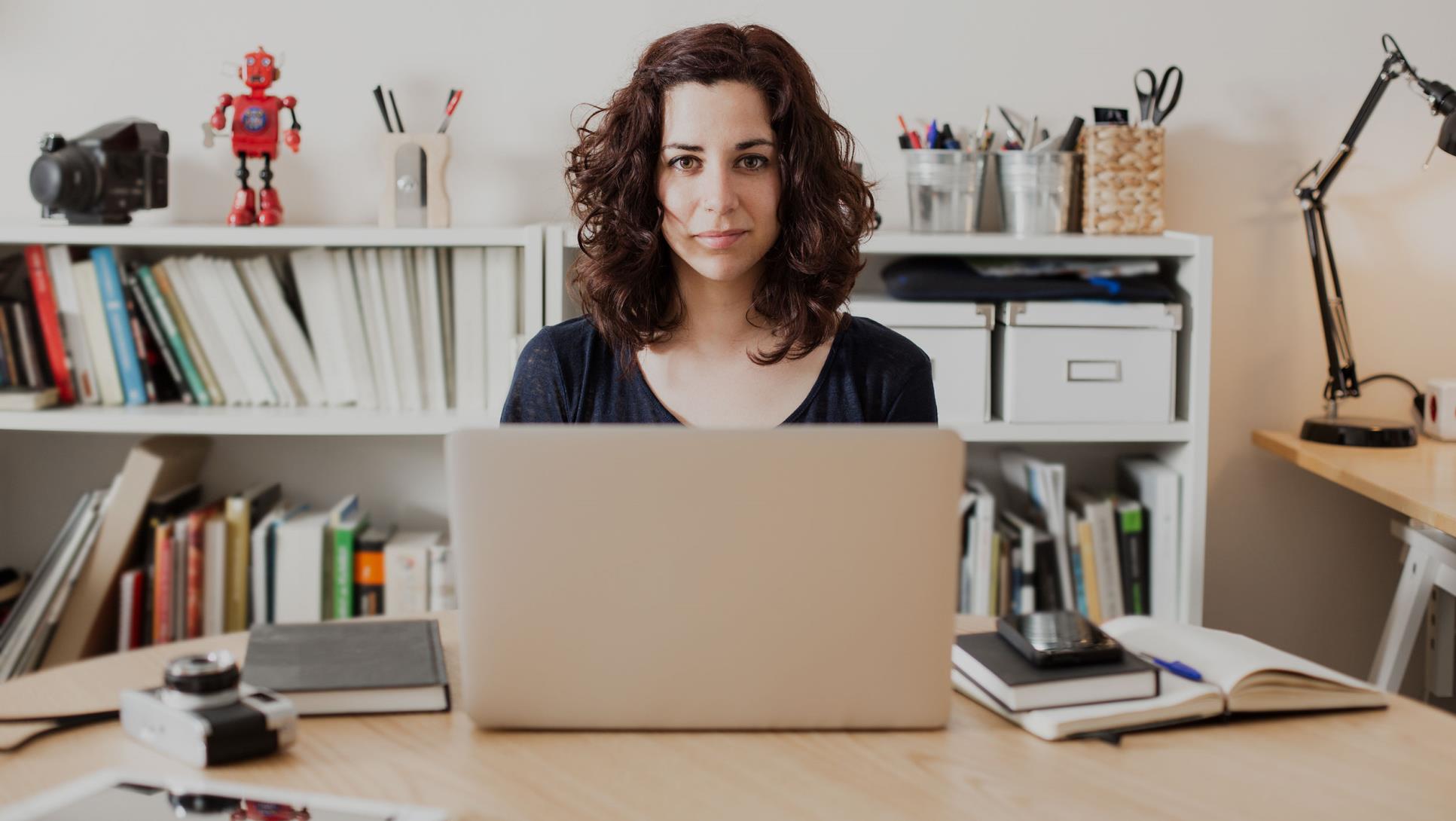 1
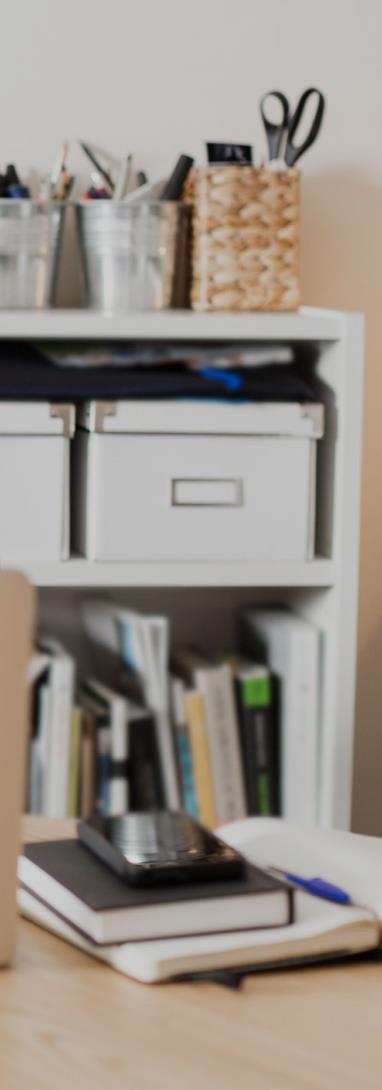 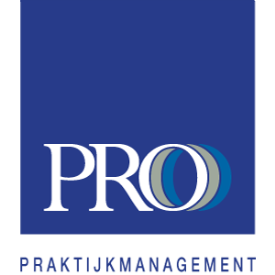 Agenda
Declaratieproces per stap 

Inventariseren probleemcasus
2
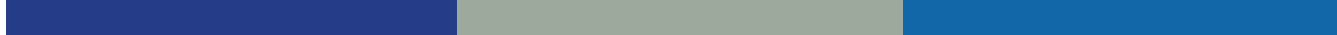 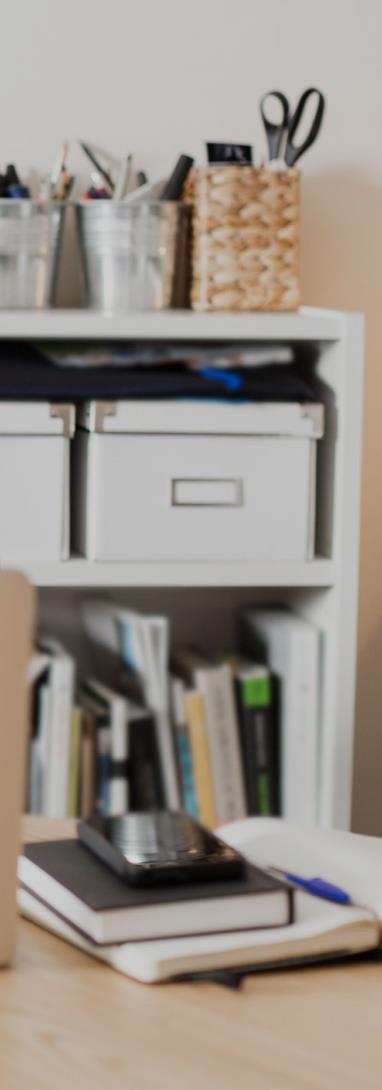 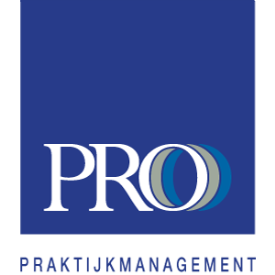 Declaratieproces per stap
Nodig om te kunnen declareren:

HIS

Vecozo 
	
ION (Inschrijving Op Naam) 
	
COV (Controle Op Verzekeringsrecht)
	
LHV declareerwijzer
3
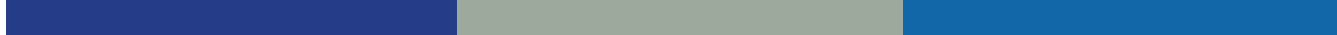 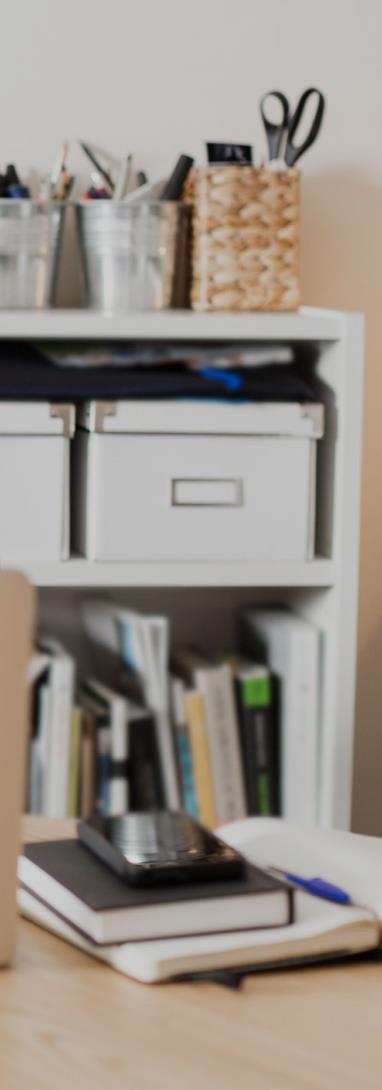 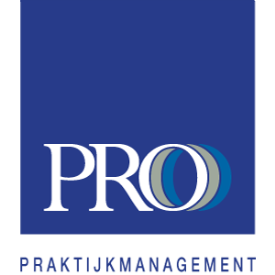 Declaratieproces per stap
Nodig om te kunnen declareren:

HIS

Vecozo 
	https://www.vecozo.nl/
 	Contractbeheer
	Checken ION en COV 
	Eigen inlog
	Declaratieproces tussen stap
	Systeem- + persoonlijk certificaat
4
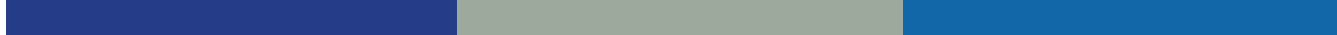 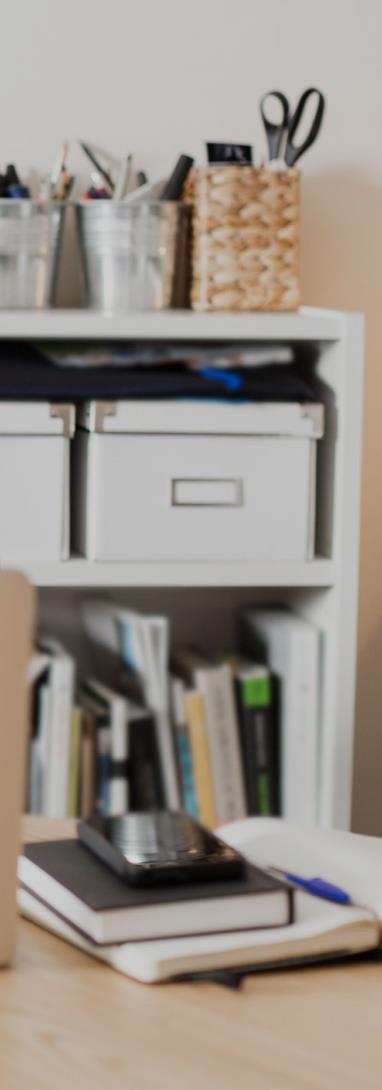 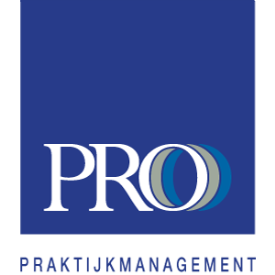 Declaratieproces per stap
Nodig om te kunnen declareren:

ION (Inschrijving Op Naam) 
	https://ion.lhv.nl/stichting-ion
	https://ion.lhv.nl/ion-database 
	https://ion.lhv.nl/e-mailadressen-zorgverzekeraars
	2 werkdagen voor nieuwe kwartaal
5
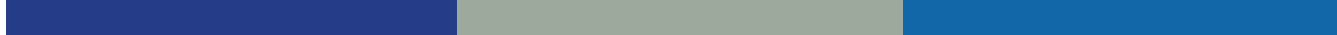 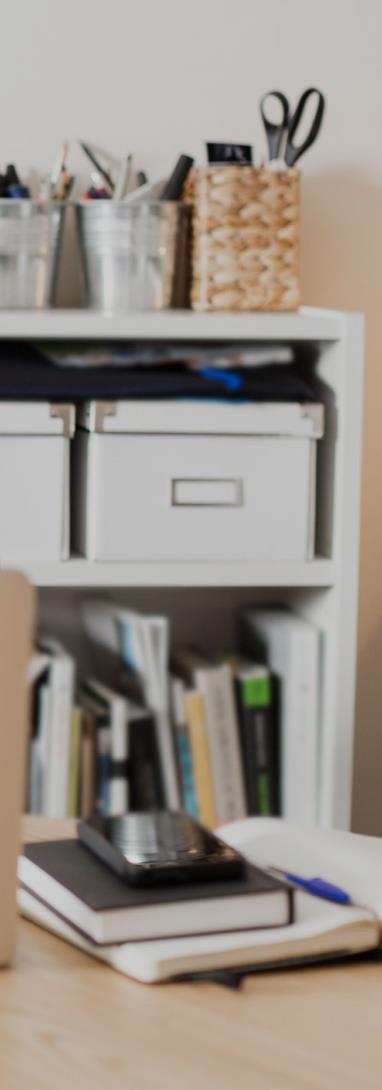 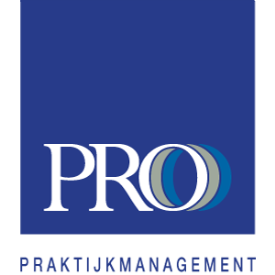 Declaratieproces per stap
Nodig om te kunnen declareren:


COV (Controle Op Verzekeringsrecht)
	https://www.vecozo.nl/content.aspx?id=313
	Voorkeur voor eerste week februari declareren 
	inschrijftarieven

LHV declareerwijzer
6
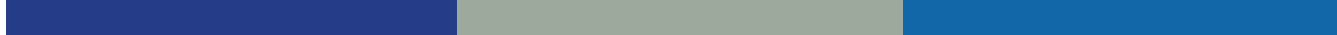 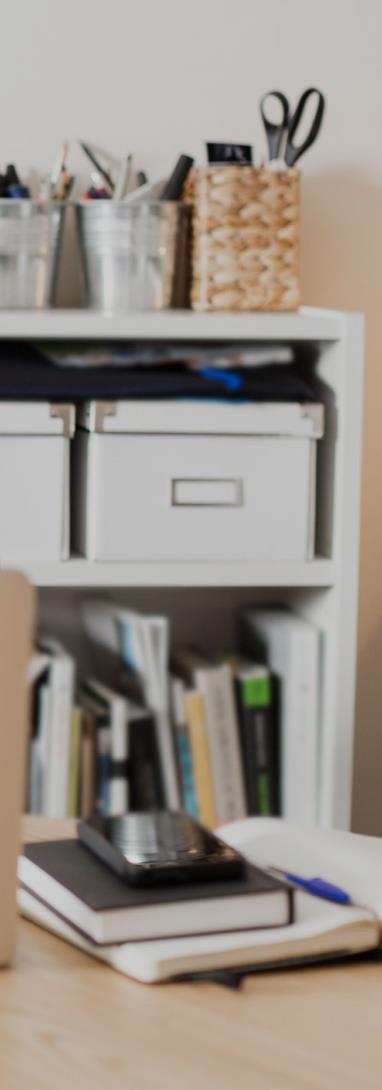 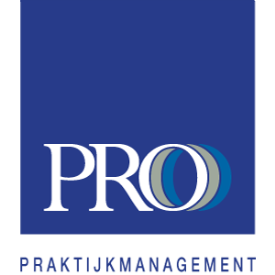 Declaratieproces per stap
Stap 1: Voorbereiding

Begin van het jaar:
Updaten en controleren HIS met nieuwe tarieven
Tarieven verrichtingen contracten ZV in HIS verwerken

Maandelijks:
Inlezen updates HIS indien van toepassing 

Eind van ieder kwartaal:
Nieuwe inschrijvingen gedaan? (baby's geboren?)
Vertrokken/overleden patiënten uitgeschreven?
	https://filetransfer.zorgmail.nl/#/dashboard
Eventuele incidentele modules instellen
7
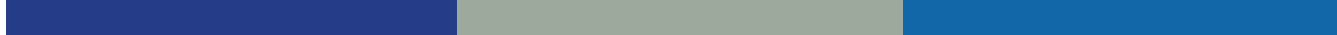 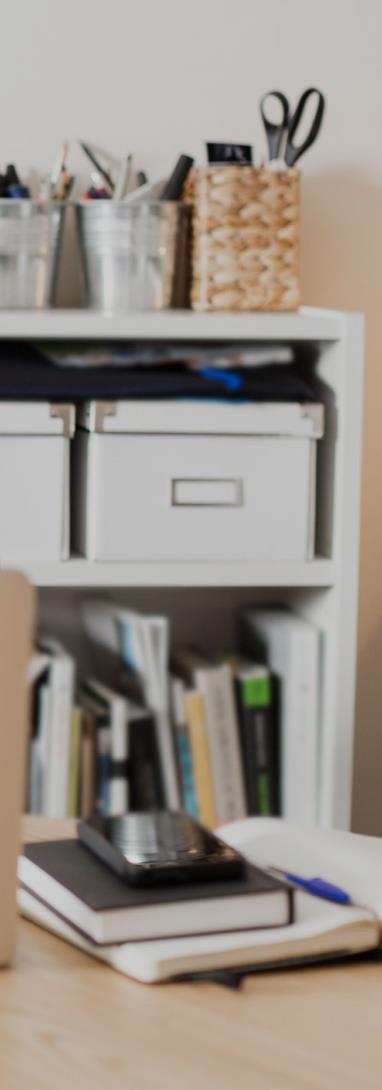 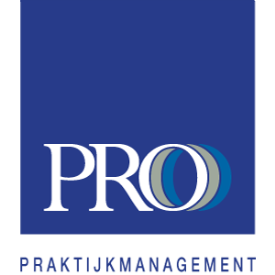 Declaratieproces per stap
Stap 2: Verwerken te declareren gegevens

Bij verrichtingen (maandelijks)
ION (inschrijving op naam)
COV (controle op verzekeringsrecht)
Bij verrichtingen datum zetten op laatste dag van de maand  (achteraf)

Bij inschrijftarieven (kwartaal)
ION (inschrijving op naam)
COV (controle op verzekeringsrecht)
Bij inschrijftarieven datum zetten op 1ste van het kwartaal (vooraf)
8
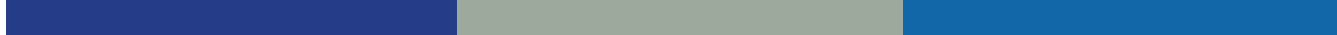 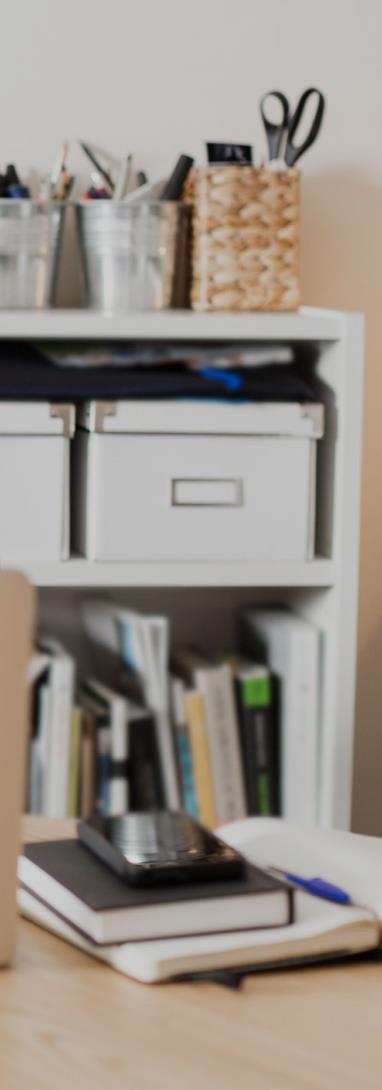 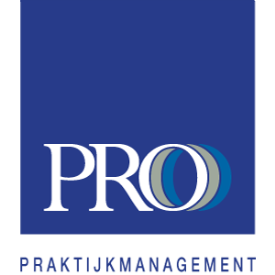 Declaratieproces per stap
Stap 3: Controleren te declareren gegevens

ION ‘foutmeldingen’ verwerken in de administratie
COV ‘foutmeldingen’  verwerken in de administratie
Andere ‘foutmeldingen’ verwerken of accepteren
9
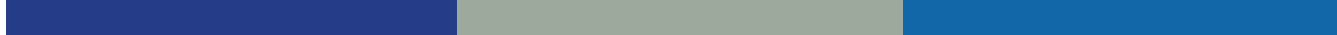 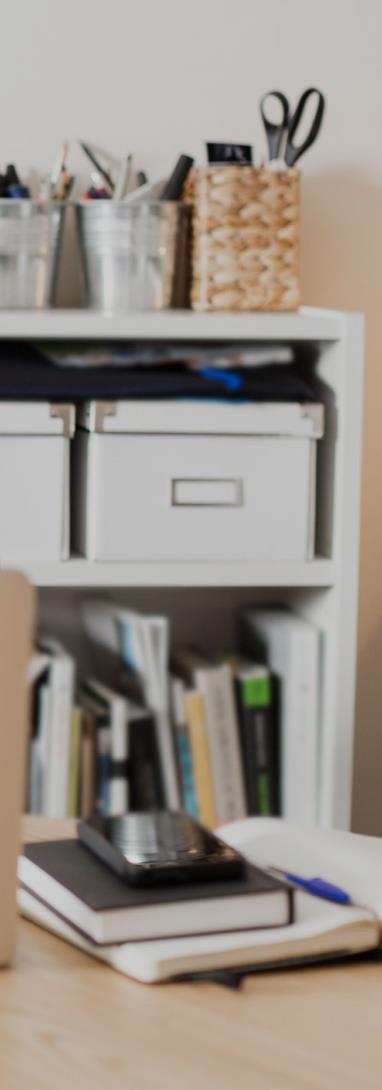 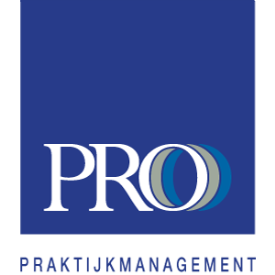 Declaratieproces per stap
Stap 4: Verzenden declaraties

Verzenden voor de vijfde van de maand inschrijftarieven en verrichtingen
Stappen volgen in HIS; kiezen diverse opties
Uitdraaien accountantsoverzicht voor de administratie
Uitdraaien patiënt nota’s
Eventueel handmatig doorsturen naar administratie indien niet gekoppeld
10
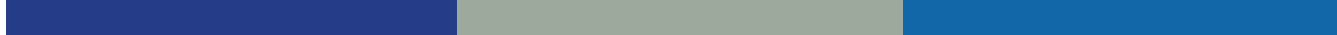 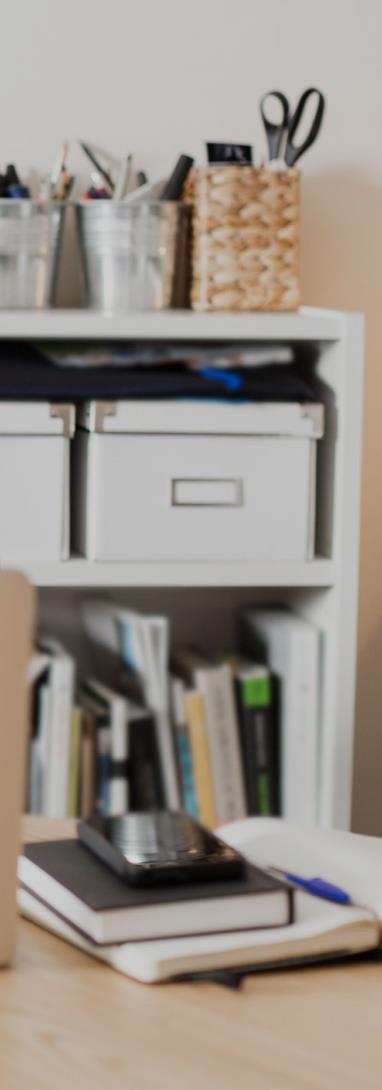 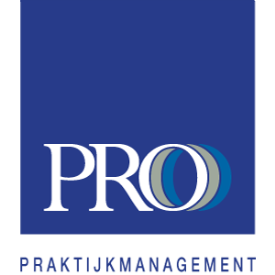 Declaratieproces per stap
Stap 5: Ophalen retourinformatie

Periodiek (wekelijks) ophalen retourinformatie 
Uitdraaien retourinformatie
Doorlopen afwijkingen in de retourinformatie 
Periodiek (kwartaal) controleren of er van alle declaraties retourinformatie is ontvangen.
11
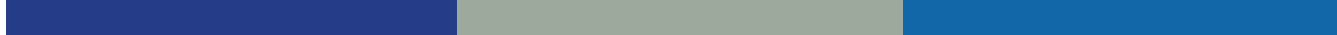 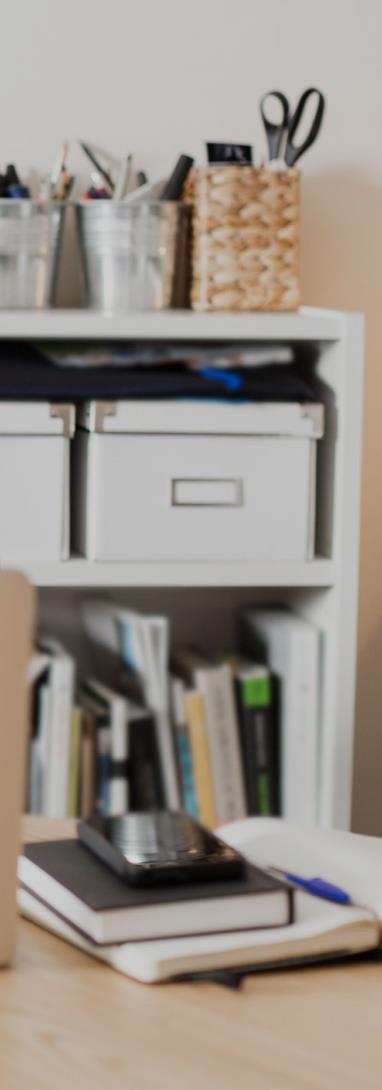 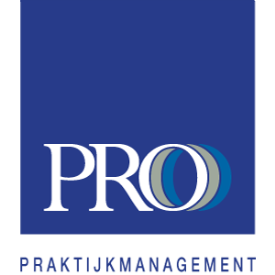 Doorlopen afwijkingen in de retourinformatie
Kijken naar code van de afgewezen regel
Controleren afwijzing met contractafspraken
	- Bij akkoord afwijzing: crediteren en/of nota sturen 
	   patiënt
	- Indien onterecht afgewezen: contact opnemen ZV en 
	   herdeclareren (en crediteren)
12
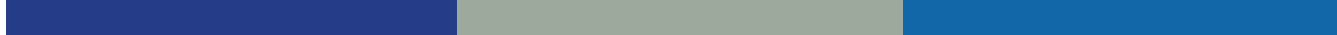 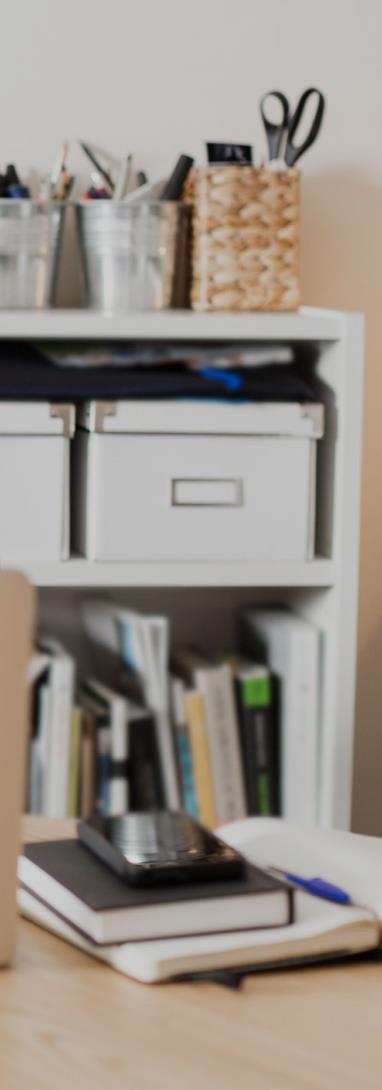 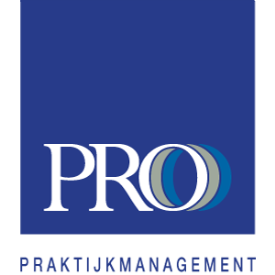 Huiswerkopdracht:
Beschrijf per stap wie wat wanneer doet bij jou op de praktijk en controleer of er een protocol  aanwezig is.
13
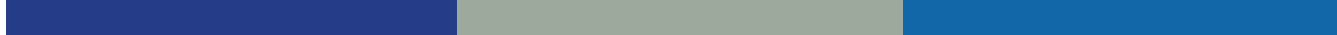